BICARBONATE, SODIUM
Dr. H
OBJECTIVES
Pharmacology
Metabolic Acidemia
Urinary Alkalinization
Cardiotoxic drug intoxication
?Hyperkalemia
Fun with Bicarb
pharmacology
Saleratus Latin for “aerated salt”
aka baking soda, bread soda, and bicarb
Nahcolite
Natural mineral form
Found in bile which neutralizes HCl from stomach
pharmacology
Prepared by the Solvay process
CaCO3, NaCl, NH4 & CO2 in H2O 
Sea salt, Ammonia, Carbonic acid
First developed by two New York Bakers in 1846
John Dwight & Austin Church
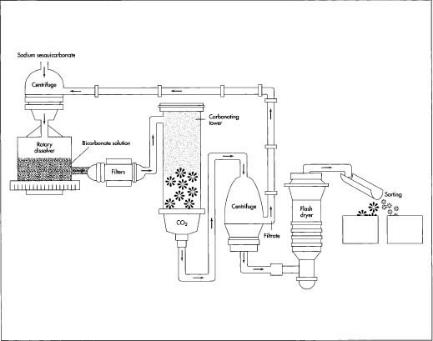 Pharmacology
Buffering agent
Reacts with hydrogen ions producing alkalosis
Can improve myocardial contractility
Sodium ion load + alkalemia reverses the sodium-channel-dependent membrane-depressant
Alkalinization causes an intracellular shift of potassium
pharmacology
Formulations
4.2% (0.5mEq/mL) – neonates/young children
7.5% (0.89 mEq/mL) volume of 10-500mL
8.4% (1mEq/mL) volume of 10-500mL
Most common form is 8.4% (1mEq/mL) volume of 50mL
heartburn
325-1300mg po q4h prn
Max 15.6g/day
Alt:  ½ tsp pwdr in 4oz water po q2h
Duration:  not longer than 2 wk
Chronic metabolic acidosis
RENAL TUBULAR ACIDOSIS
Type II (proximal)
Decreased absorption of HCO3 in the proximal tubule
5-10mEq/kg/day po (div q4-6h)
Seen in:
Fanconi’s
Amyloidosis
Multiple Myeloma
Acetazolamide use
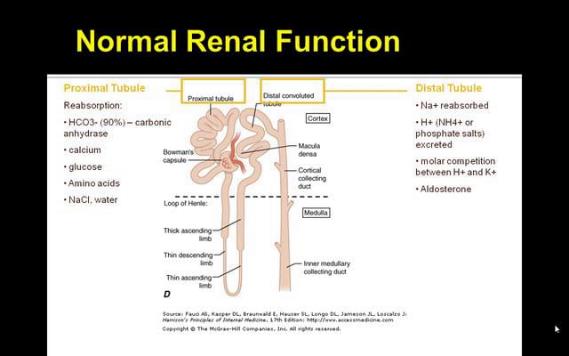 Chronic metabolic acidosis
RENAL TUBULAR ACIDOSIS
Type I (Distal)
Defective H pump (in distal tubule)
0.5-2mEq/kg/day po (div q4-6h)
Seen in:
Sjogren’s, SLE, Hepatitis, Nephrocalcinosis, Amphotericin, MM
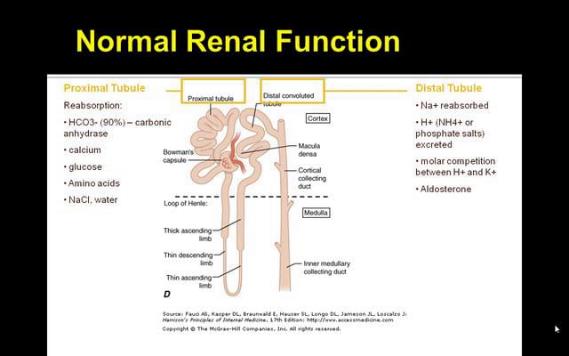 Chronic metabolic acidosis
RENAL FAILURE
20-36 mEq/day po div q4-6h
Dose adjusted per serum bicarbonate levels
Acute Metabolic acidosis
SHOCK STATE
The body works better in an acidemic environment
“Correcting” pH with bicarbonate can lead to:
Fluid overload
Exacerbation of pulmonary edema
Intracellular hypercapnic acidosis
Decreases oxygen delivery 
Glucose metabolism
Driving further lactic production
Hypokalemia
Decreases ionized calcium
Decreasing cellular contraction / Hypocalcemic tetany
Acute Metabolic acidosis
LACTIC ACIDOSIS
Typically made into gtt form (3amps in D5W = 150mEq NaHCO3)
i.e. addition of bicarb into maintenance fluid
Use is controversial as no studies have shown that “correcting numbers” improves survival
General consensus:
Use when pH < 6.9 as many other drugs in this setting will not work (especially pressor agents)
Goal pH 7.2
Do not use when pH > 7.0
Consider in patients with AKI and inability for kidney to participate in acid-base balance
Case #1
4 y/o old female presents with:
CC:  Lethargy x1 day
ROS:  Persistent vomiting
PE:
Afebrile, 120, 112/62, 60, 100%RA
Obtunded
PERRL
CTABNSR nlS1S2
+BS.  Soft.  ND
nl muscle tone
Case #1
CT scan:  nl

7.19/16/110/6.2

145 /  116 / 5
------------------ 24
 4.2 / 6 / 0.3

Serum OSM 309

Urine pH 5, neg glucose, neg ketones
Case #1
AG 23
MUDPILES
OSM GAP
16
Pt given:
Glucose
IVF (NS)
Bicarb gtt in D5W
Fomepizole
Case #1
Grandfather had accidentally left a bottle of antifreeze open in the garage and had the child playing in there while working on a car
Child did well, discharged home 1 week later
Acute Metabolic acidosis
TOXIC INGESTIONS
0.5-1.0 mEq/kg IV bolus; repeat prn for goal pH 7.2
For salicylates, methanol, ethylene glycol, raise pH to 7.4
Corrects acidosis
Inhibits precipitation of calcium oxalate in renal tubules
Enhances elimination of glycolate & formate
Ethylene glycol  Glyceraldehyde  Glycolate
Methanol  Formaldehyde  Formic Acid
Case #2
70 y/o AAM presents with
CC:  generalized weakness and slurred speech x1 day
ROS:  Tired.  Denies HA, SOB, CP, n/v/d/c
PE:
36.4; 67; 129/60; 20
Somnolent
CTAB
NSR nl S1S2
+BS, Soft, NT, ND
No c/c/e
Oriented x1, paranoid.  PERRL.  EOMI.  No facial asymmetry.  CN II-XII intact.  Mvmts appear symmetric.  Withdrawals appropriately
Case #2
PMH
HTN, DM, HCV, CVA, CAD h/o cath s/p stent, HL, PVD
PSH
Lap chole, ORIF for MVA
MEDS
Altace 10mg qd, Pletal 100mg BID, Metformin 500mg BID, Lipitor 20mg qHS, ASA 325mg qd
SH
Resides with wife.  No EtOH.  Tob 1ppd x 30 yrs
FH
NC
Case #2
CT head with periventricular white matter disease, remote infarct in right side of pons, no hemorrhage, moderate atrophy
7.44/21/101/14 (RA)
      \ 10.5 /
   6.3  ------ 400

 140 / 110 / 32
-------------------- 82
 3.6 / 15 / 1.5

UA:  Pos ketones

CE neg
Case #2
AG 15
MUDPILES
Salicylate level 61 (nl 2-29)
Pt given:
2 amps HCO3
HCO3 gtt started (with K added in D5W)
Serial ABGs, lytes and urine pH (goal urine pH >7.5)
Case #2
Once mental status improved.  Pt stated he had been taking 5-6 aspirins per day.  He was unsure why he was taking it.  Discharged in good condition.
URINARY ALKALINIZATION
Useful in aiding excretion of: 
Salicyate, phenobarbital, chlorpropamide, chlorophenoxy herbicides
Prevents nephrotoxicity from:
Methotrexate precipitation
Radiation acute tubular necrosis
Urinary alkalinization
SALICYLATE POISONING
44-100mEq in 1L of 5% dextrose in 0.25% NS
88-150mEq in 1L of 5% dextrose at 2-3mL/kg/h (adults 150-200mL/h)
Goal urine pH 7-8.5 / (keep blood pH <7.55) (monitor hourly)
Hypokalemia & Hypovolemia prevent effective alkalinization
Add 20-40mEq of K to each liter (unless there is renal failure)
Urinary excretion is more dependent upon urine pH than renal flow rate
“trapping” salicylates in urine and serum (increasing excretion and decreasing further redistribution)
CARDiotoxicity
Prolonged QRS interval, >0.1 sec (or R wave >3mm in AvR)
Wide complex tachycardia
Hypotension
Seizure activity
Caused by:  TCAs, Ia&Ic antiarrhythmics
1-2mEq/kg IV bolus over 1-2 minutes, repeat prn
Goal pH 7.5
Corrects sodium channel blockade
Improves cardiac contractility (by decreasing acidosis)
Reverses acidic environment in which TCA toxicity thrives
hyperkalemia
Caused by:
Transcellular shifts
Acidosis, β-blockers, Insulin Def, Dig, K-periodic paralysis
“Renal Insufficiency”
GFR
nl GFR (renin,aldosterone production,tubular response to ald)
1-3 amps IV
Onset of action 15-30 minutes
Transiently shifts K into cells (in exchange for H)
MUST ACTUALLY MAKE BLOOD pH ALKALOTIC
alternatives
THAM
Tris-hydroxymethyl aminomethane
Diffuses into intracellular space
Does not result in PaCO2 elevation
Further studies still needed for worrisome features
Hepatic failure
Hyperkalemia
Hypoglycemia
Localized skin necrosis
alternatives
CarbiCarb
Raised pH 3x greater than Bicarb
Does not increase lactate
Can lead to fluid overload and Hypokalemia
Na2CO3 0.33 molar NaHCO3 0.33 molar
666mmol/L of HCO3- ions, and 1000mmol/L of Na+ ions
The original odor eater
Open a box and stick it in the fridge
Deodorize
Car
Closet
Drawers
Cupboards
Drain (two Tbs of bakind soda and then pour in a cup of vinegar – have your kids do this!)
cleanser
Ceramics
Wet tub or sink, etc
Sprinkle baking soda liberally
Scrub until pretty
Carpet
Especially useful for animal messes
Sprinkle on carpet
Rub in
Vacuum off  (test an area of carpet beforehand to ensure you don’t ruin the carpet)
For kids
Volcano
Jumping objects
Clay
2 cups of baking soda
1 cup of cornstarch
1 ¼ cups cold water
Food coloring
Mix powders in a saucepan, add water and cook over medium heat for 10-15 min (stir constantly).  Add food coloring.  Once you’ve made mashed potatoes remove from heat and place on plate.
Mold into desired object (frame, handprint, etc), let dry overnight
Invisible ink
Mix bicarb with water
Write on paper
Reveal the hidden note with
Heat
Grape juice
NaHco3, not just for the fridge
Tendonitis
“for three straight nights before you go to bed, mix one teaspoon of baking soda per 100 pounds of your body weight into some water and drink it.”  
Too much urate can force acid salts to deposit in joints and keep tendons inflamed
Decreasing the acid levels may decrease inflammation
“I’d avoid red meet and beer for a while, too”
baking
THE MOST APPROPRIATE USE OF BICARB!
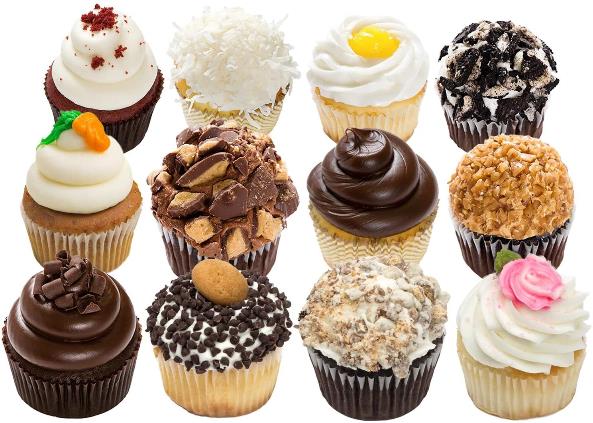 references
Arm&Hammer Baking Soda.  The Magic Of Arm & Hammer Baking Soda.  Armhammer.com.
Dzierba, A., etal.  A Practical Approach to Understanding Acid-Base Abnormalities in Critical Illness.  J of Pharm Practice.  2011.  24(1) 17-26
Hodgson, E.,etal.  A Textbook of Modern Toxicology.  Prentice Hall.  1997.  
Glisson, J., etal.  Current Management of Salicylate-Induced Pulmonary Edema.  S Med J.  Mar2011.  104(3).  225-232
Kaspriske, R.  Baking Soda’s Not Just For The Fridge.  Golf Digest; Mar2011 62(3). 63-1
Kimmoun, A. etal.  Hemodynamic consequences of severe lactic acidosis in shock states:  from bend to bedside.  Critical Care.  2016.  19(175)
Lam, S., etal.  Toxicology Today:  What You Need to Know Now.  J of Pharm Practice.  2011.  24(2) 174-188
Rehm, M., etal.  Treating Intraoperative Hyperchloremic Acidosis with Sodium Bicarbonate or Tris-Hydroxymethyl Aminomethanes:  A Randomized Prospective Study.  Anes & Analg.  96(4), 2003.  1201-1208.
Sirieix, D, etal.  Triis-hydroxymethyl aminomethane and sodium bicarbonate to buffer metabolic acidosis in an isolated heart model.  Am J of Resp & Crit Care.  155(3).  1997.  957-63
The Learning Channel.  Uses for Baking Soda:  guidelines for Children’s Activities.  tlc.howstuffworks.com